Gobierno del Estado de Chiapas
Consejo Estatal para las Culturas y las Artes de Chiapas
Coordinación de Enseñanza y Fomento Artístico
Centro  Cultural de Chiapas Jaime Sabines
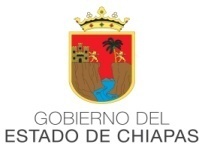 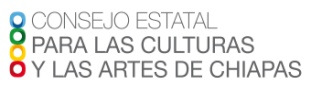 CCCJS-DPC-FI-F-01-2014

FICHA DE INSCRIPCIÓN

Tuxtla  Gutiérrez, Chiapas; a           de                 el año 2014

TALLER:	__________________________________________________________________                             
INSTRUCTOR:	__________________________________________________________________
DIA Y HORARIO DEL TALLER:	______________________________________________________

DATOS PERSONALES
NOMBRE DEL ALUMNO:	______________________________________________________
GRADO DE ESCOLARIDAD:	________________________ EDAD:________________________
DOMICILIO:	__________________________________________________________________
TELEFONO:	__________________________________________________________________
E-MAIL:	__________________________________________________________________
NOMBRE DEL PADRE/TUTOR:	______________________________________________________
EN CASO DE EMERGENCIA COMUNICARSE CON:	
1.- ___________________________________________    AL TEL. :________________________
2.- ___________________________________________    AL TEL. :________________________

¿CÓMO SE ENTERÓ DEL TALLER? 
______________________________________________________________________________
TE INSCRIBISTE A OTRA (S) DISCIPLINA (S):   		SI (  )                          NO (  )
CUALES? ______________________________________________________________________
______________________________________________________________________________.

_________________     ______________________
FIRMA DEL ALUMNO, PADRE O TUTOR
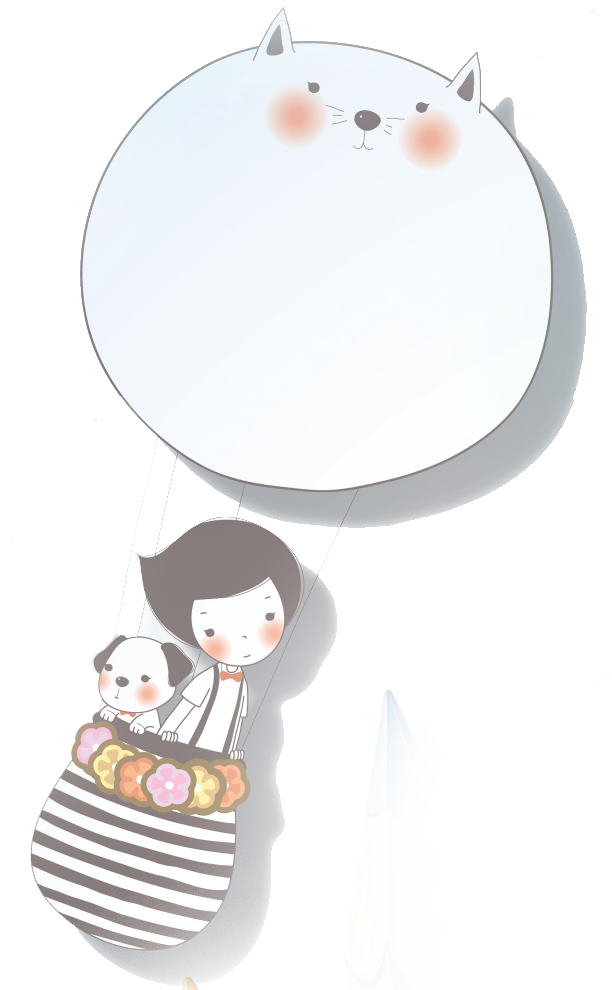